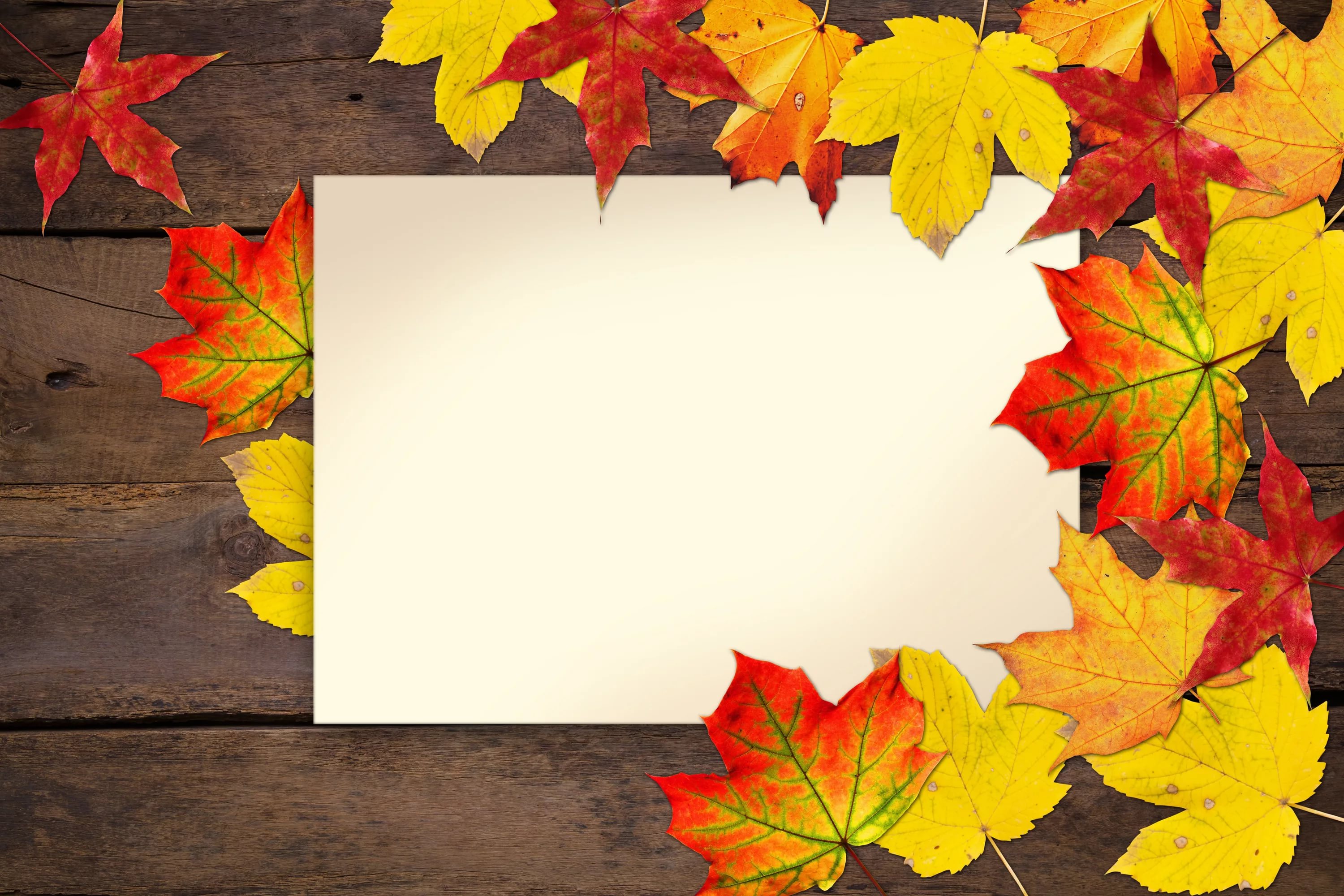 КМҚК №18 “Балдырған ” балабақшасы
Ашық ұйымдастырылған оқу қызметі

Білім беру саласы: «Коммуникация»
Ұйымдастырылған оқу қызметі: Сөйлеуді дамыту
Тақырыбы: “Күзгі бақта”

№14 “Ақбота” II ші кіші тобы 
           Тәрбиеші: Кайрлиева А.С


2018-2019 оқу жылы
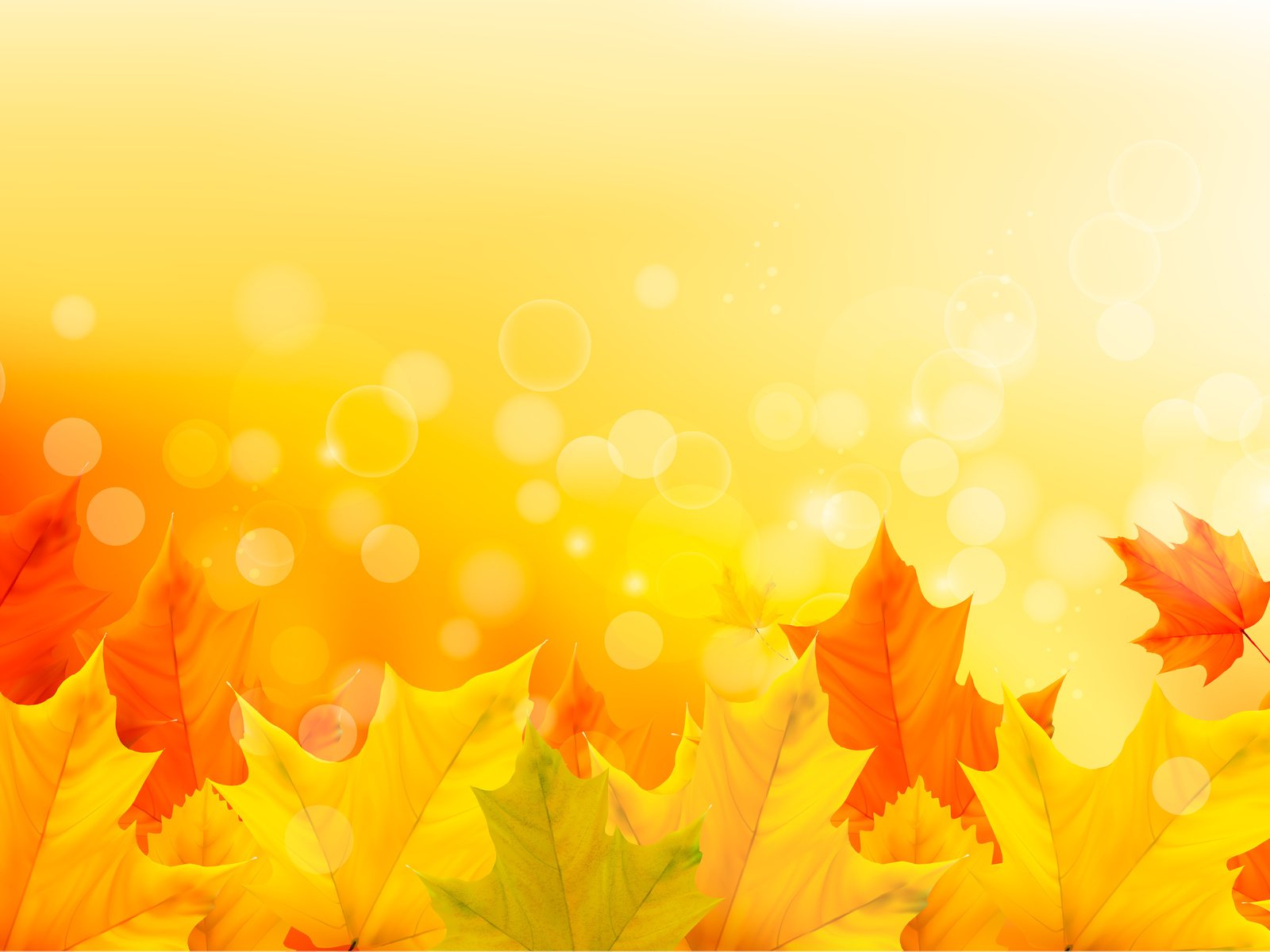 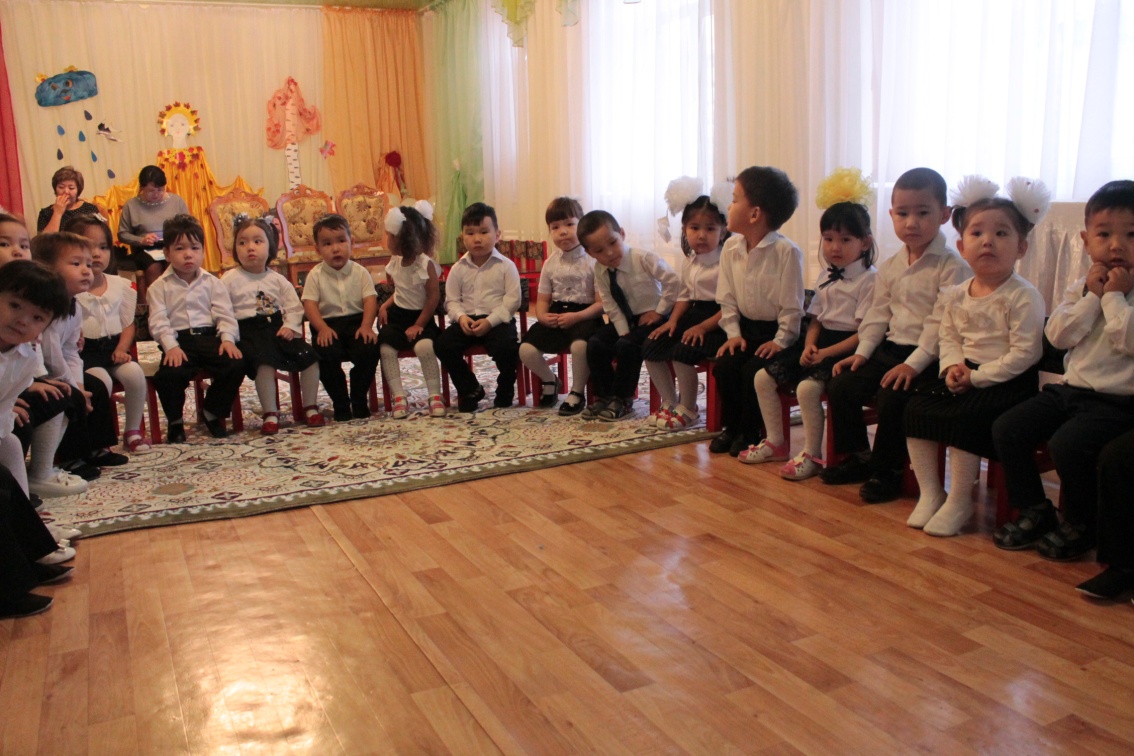 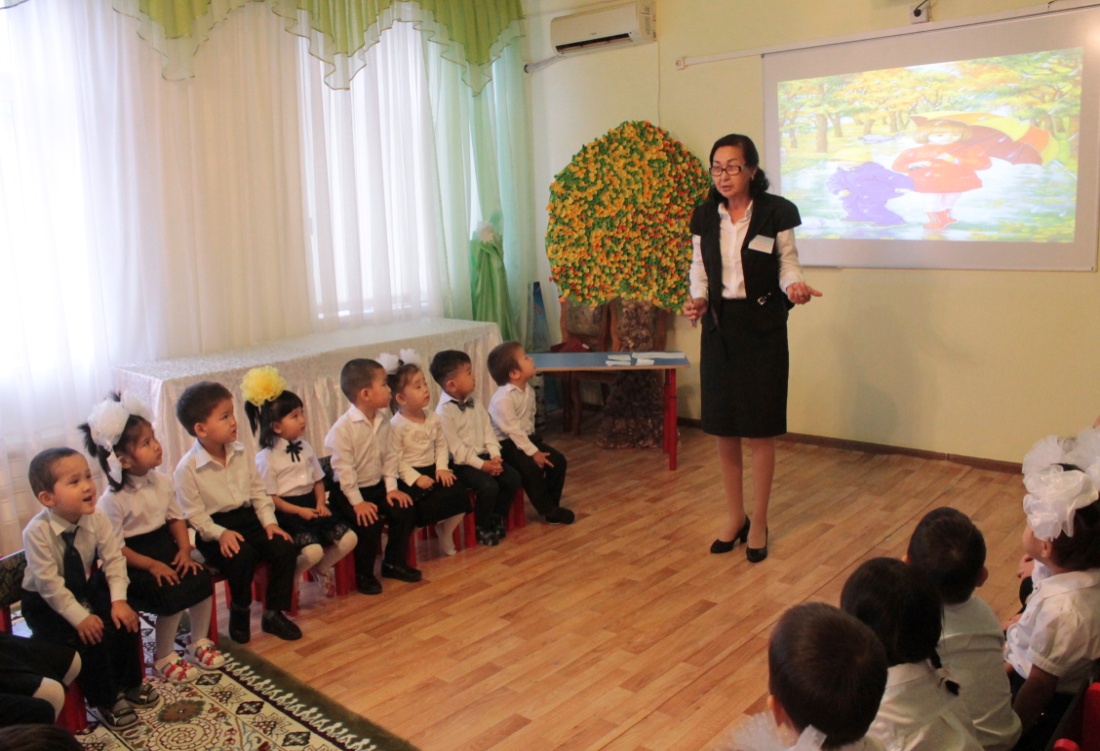 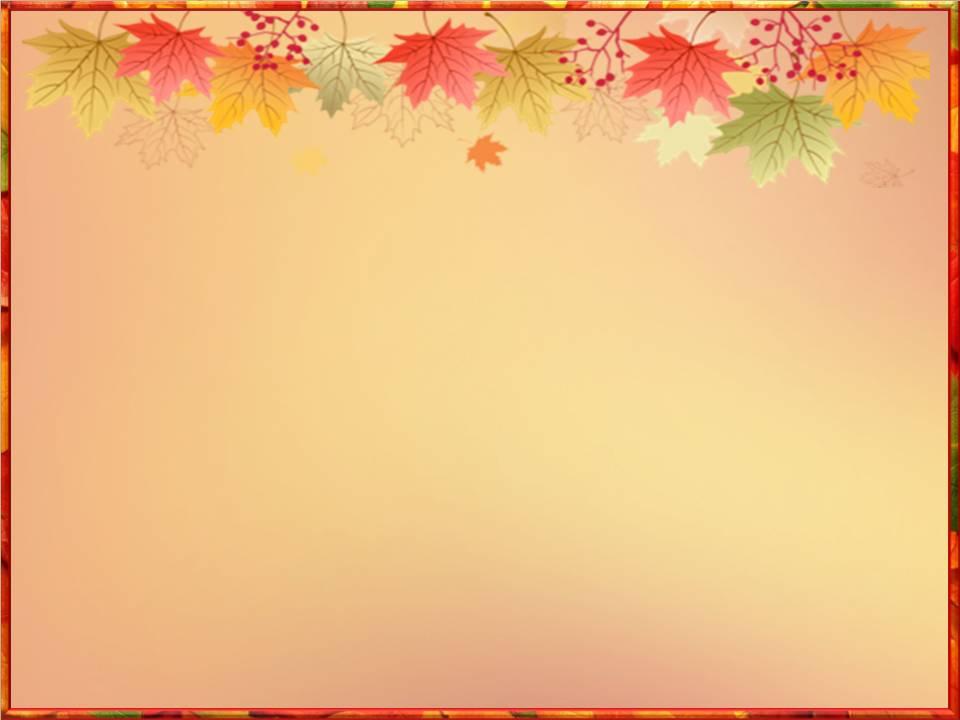 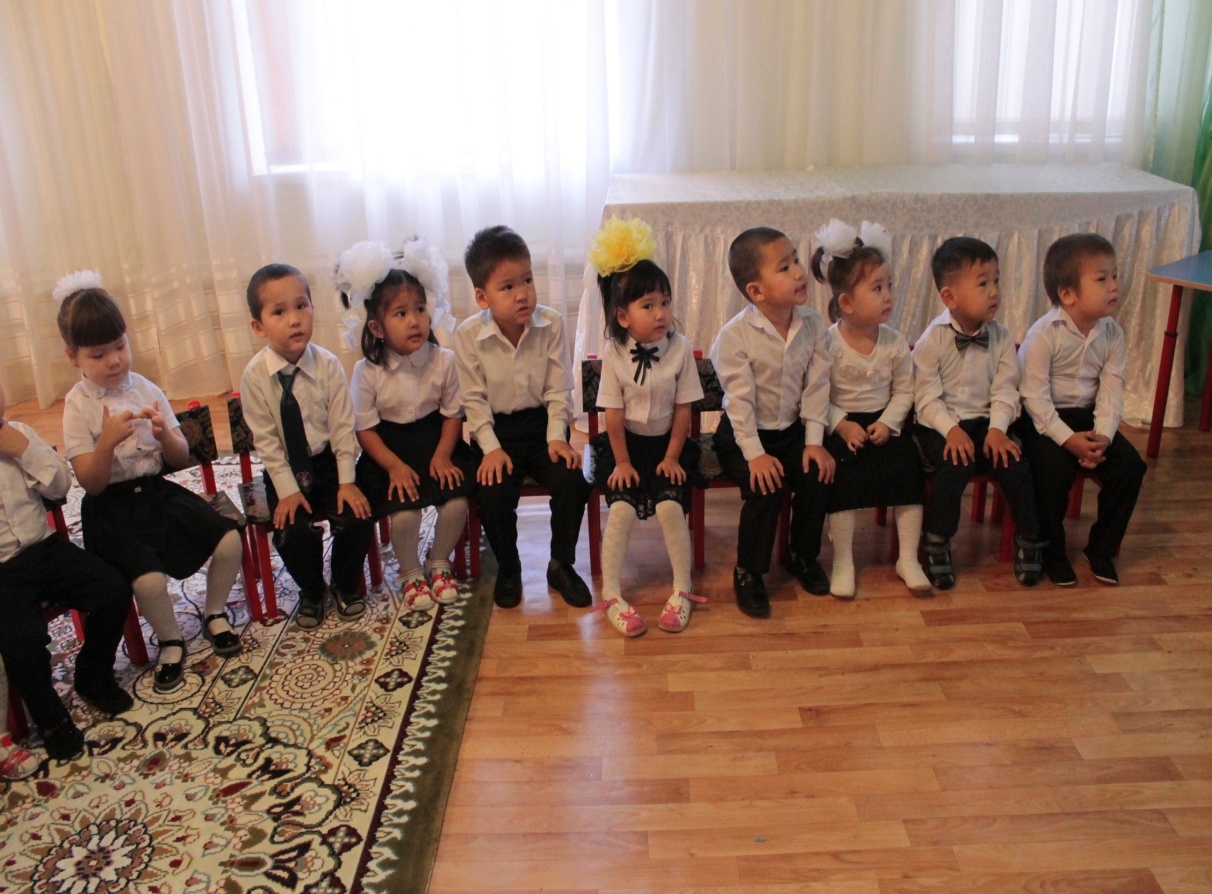 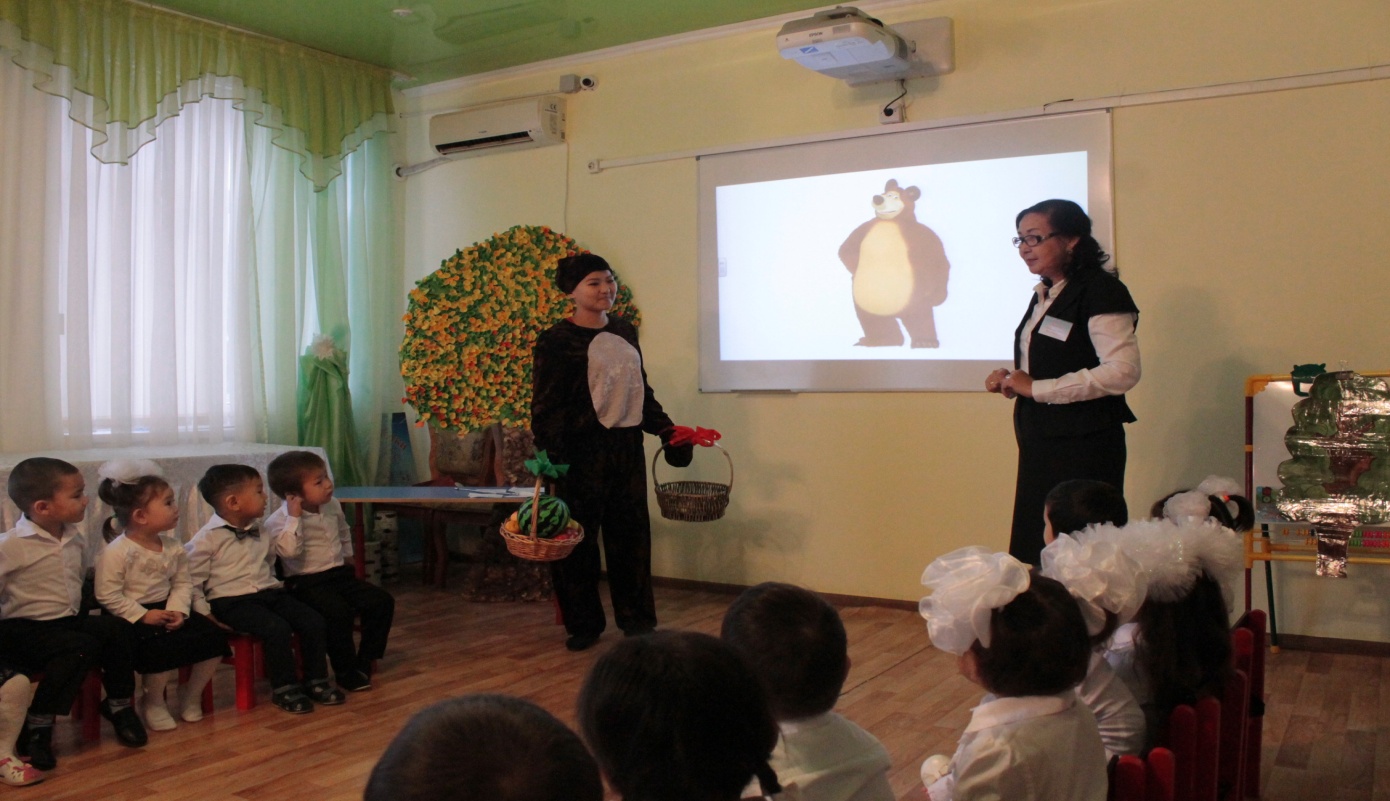 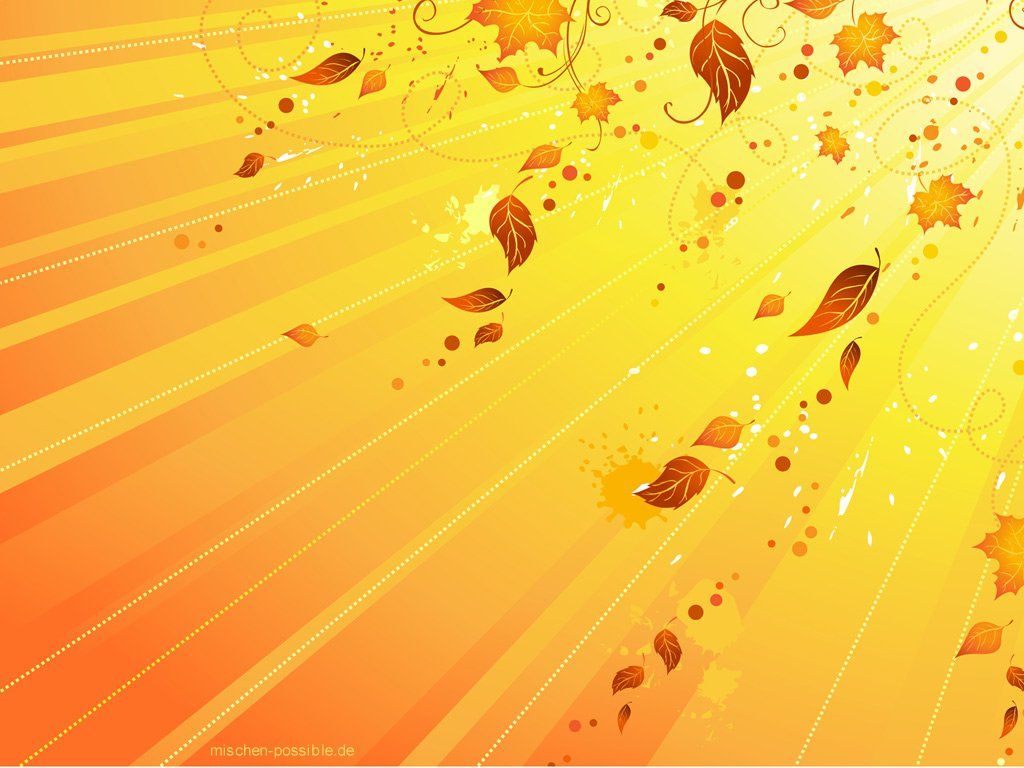 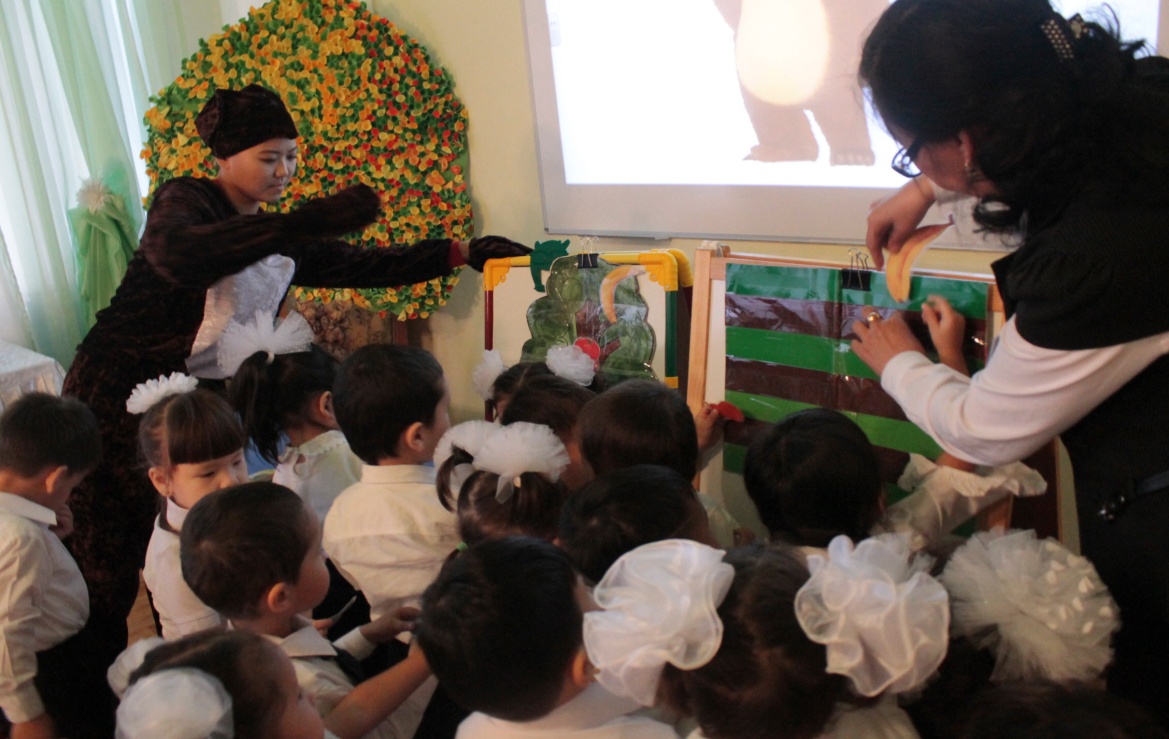 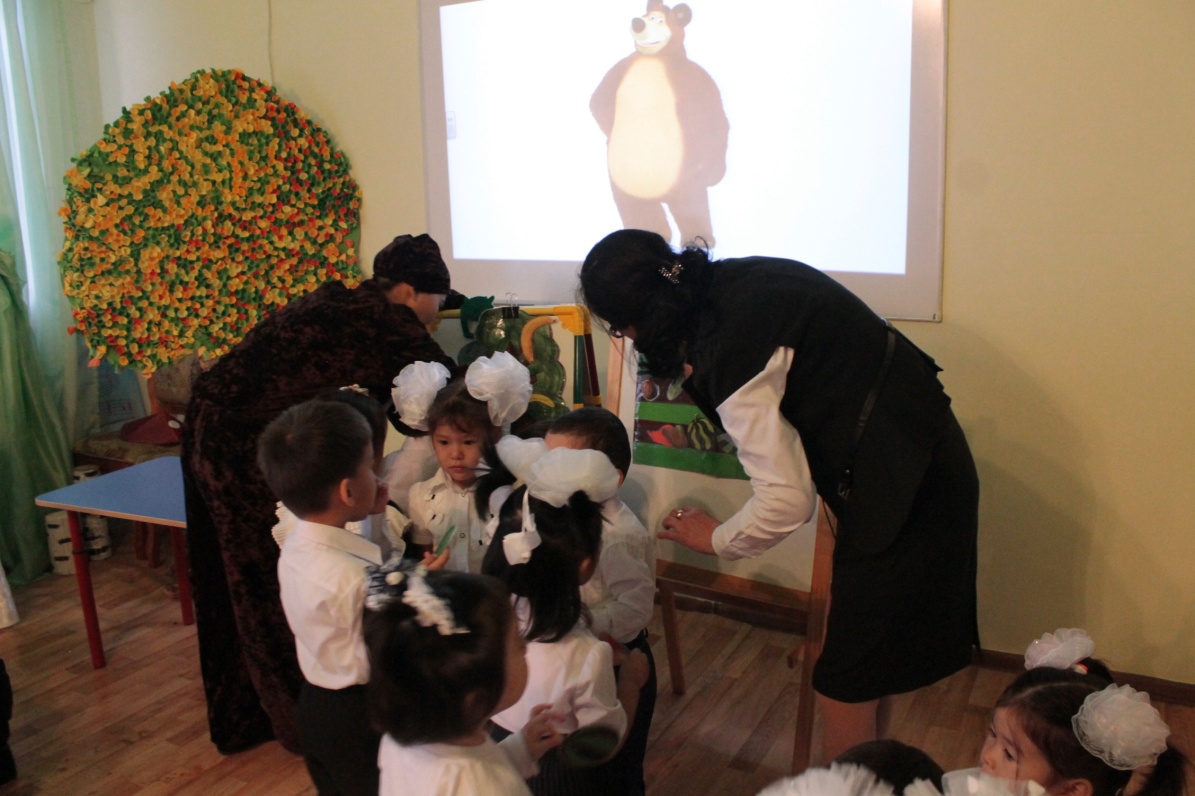